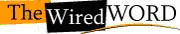 50th Anniversary of Death of C.S. Lewis Observed
CPC Adult Education
November 17th, 2013
Background
Clive Staples Lewis born in Belfast in 1898
Mother died of cancer when he was 10, his father sent him to boarding school
As a teen, he became an atheist
Conscripted into WWI, reinforced his belief God doesn’t exist
Professor at Oxford, member of the “Inklings”
Reluctantly began reexamining Christianity
Background
Came back to God, feeling “the steady, unrelenting approach of Him whom I so earnestly desired not to meet”
Accepted God and “became the most dejected and reluctant convert in all England”
Apostle to the Skeptics, Christian Apologetic
Lost his wife of 4 years to cancer
Passed away Nov. 22nd, 1963 due to renal failure
Books
The Pilgrim’s Regress
Follows a traveler through a philosophical journey, beginning (and ending) at Christianity
The Space Trilogy
Mars is banished from the solar system, Venus as a new Garden, scientists working with demons 
The Chronicles of Narnia
Mere Christianity, The Problem of Pain, Miracles
All 3 sought to refute popular objections to God
Science and faith
Lewis was an intellectual, using logic in his defense of Christianity.
Respond to this quote by a nuclear physicist:
I was attracted by Lewis's cogent logic couched in relaxed, everyday language. Apparently one could be a serious Christian without either shutting off one's brain or becoming a theologian!

How do you understand the relationship between science and faith?
The Jesus Trilemma
Helping those who foolishly say ‘I accept Jesus as a great moral teacher, but I don’t accept his claim to be God’
Jesus as lunatic, liar, or Lord

Jesus wasn’t crazy, wasn’t evil, so therefore must be God
Are there other options beyond what Lewis proposes?
Quotes
"I sometimes wonder if all pleasures are not substitutes for joy. ... God cannot give us a happiness and peace apart from Himself, because it is not there. There is no such thing. ... If I find in myself desires which nothing in this world can satisfy, the only logical explanation is that I was made for another world. ... Aim at heaven and you will get earth thrown in. Aim at earth and you get neither." --Mere Christianity
Quotes
"Christianity, if false, is of no importance and, if true, is of infinite importance. The one thing it cannot be is moderately important." 
--God in the Dock

"A man can no more diminish God's glory by refusing to worship Him than a lunatic can put out the sun by scribbling the word 'darkness' on the walls of his cell." 
--The Problem of Pain